CIPFA Northern Ireland Region & The MCS Group Lunchtime Event
Comptroller and Auditor General – Dorinnia Carville
The Local Government Auditor- Colette Kane
Monday 9 December 2024
Agenda
Local Government Auditor Report 2024
Compendium Report- C&AG’s Report on Financial Audit Findings 2023-2024- Central Government
PAC Reports
Local Government Auditor Report 2024
Published 25 October 24
Part 1 Financial Performance
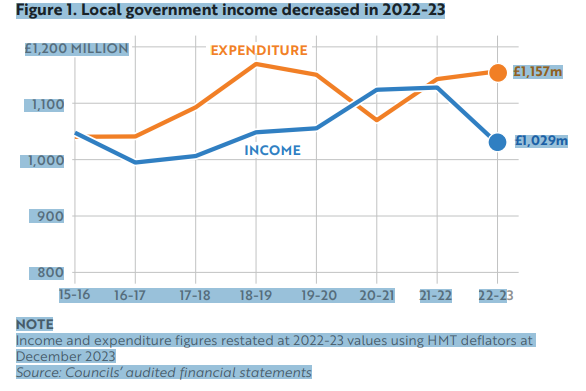 [Speaker Notes: This graph shows the gap between income and expenditure which has emerged in the 22-23 being the first full post pandemic year. If we look at income you can see a significant decrease for 22-23 in comparison to the previous 2 years. This is primarily as a consequence of the drop in central government grants to councils to support them through the pandemic. The decrease of this grant income from 21-22 to 22-23 was £77m.. In terms of expenditure you can see that expenditure levels are close to pre pandemic levels in 19-20 although further analysis shows the impact of cost of living costs across the service areas. We were unable to further analyse expenditure as the council accounts are all prepared using categories which are different. 
The gap shown here is a concern if it continues this will put further financial pressure on the councils. Shortly I will look at the reserves held by councils. However in my report I encourage councils to examine the further scope for generating more income. 
In terms of expenditure the largest cost for councils remains staff costs – next slide]
Staff Costs

During 2022-23, staff costs across councils amounted to £436.2 million. These costs represented around 39 per cent of councils’ operational expenditure in 2022-23, which is consistent with the proportion of operational expenditure consumed by staff costs in previous years. In addition, councils spent a further £37.6 million on agency staff during 2022-23.
[Speaker Notes: As you can see staff costs represent about 39% of total expenditure. This is likely to increase with additional pressures such as pay settlements and employers NIC increases. Once again my report notes the amounts spent on agency staff. The % of total staff costs spent on agency staff ranges from 0% to 29% with most councils within the range 0 to 9% but 2 councils; CCG and MEA at 21% and 29%. I encourage councils spending higher amounts on agency costs to ensure these arrangements represent good value for money for ratepayers.]
Reserves
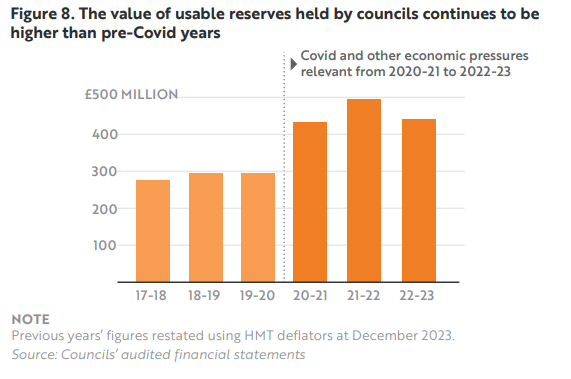 [Speaker Notes: The table here represents the total value of usable reserves held by councils. Reserves for most councils fell slightly or remained about the same during 22-23. Overall councils held £447m in usable reserves. The increase from pre pandemic levels was mainly due to the government grants received to assist with covid and some of these remain within reserves. Our review of usable reserves held by councils found they ranged from 25-50% of total expenditure across councils. It is important that reserves are managed effectively and there are clear plans for their use.]
Part 2 Governance Issues
Annual Audit Activity 
Review of Annual Governance Statements 
Review of Financial Statements 
Performance Improvement 
Reform of Local Government Performance Improvement Legislation Arrangements 
Fraud Notifications
Managing Sickness Absence 
Review of Council Restructuring 
Rates Support Grant 
Performance of Local Councils in Processing Planning Applications
Key findings
Policies:absence of policies, policies that were dated and overdue for review, or policies that were only in draft format covering various areas including.

Weaknesses in procurement and contract management

Management of land and buildings

Limited assurances in internal audit reports

Weaknesses in financial management processes.
Part Three: Key Challenges
Financial Resilience 

…responses indicate a welcome degree of compliance with good practice around financial management. Despite this overall positive assessment, it is clear that there are opportunities for strengthening procedures in a number of councils…
Part Three: Key Challenges
Staff recruitment and retention
It is disappointing that …. Some councils did not have the readily available information to fully complete the questionnaire. 
….. 8 councils highlighted staff recruitment and retention as a key current challenge in their annual governance statements.
Reports completed of interest to Local Government
Completed 2024
Major Capital Projects
Water Quality in Northern Ireland’s Rivers and Lakes
Funding water infrastructure in Northern Ireland
Review of Waste Management in Northern Ireland
Public bodies’ Response to Mispresented Soil Analysis
Developing the skills for Northern Ireland’s future
Road openings by utilities
Reports planned of interest to Local Government
Major IT Projects
Waste crime
Homelessness
Active Travel
Strategic review of energy efficiency
C&AG’s Report on Financial Audit Findings 2023-2024 Central Government
Compendium Report- Qualified Audit Opinions
In the 2023-24 year I certified 131 central government accounts (i.e. central government departments and their arms-length bodies). This included 20 accounts which were delayed from earlier years. In the year to 31 August 2024, I issued qualified audit opinions on the accounts of 18 central government departments and their arm-length bodies.
Table 1: Level of qualifications between years
Table 2 List of Accounts Qualified in 2023-24
Table 3: List of Accounts Qualified in 2022-23
Common Themes1) -Irregular expenditure including:   -excess votes;   -levels of fraud and error; and   -incurring expenditure not covered by the authorities which govern these organisations, such as their primary legislation. 2) The estimation of the value of provisions; and 3) A lack of evidence to support accounting judgements and assumptions made or approvals given to incur expenditure.
Public Interest Reports On Unqualified Accounts
Agri-Food & Biosciences Institute 2022-23-failure of a financial system upgrade
Department of Economy- other significant matters
The Executive Office (TEO) 2022-23 and 2023-24- Expenditure incurred without appropriate DoF approval
Northern Regional College 2022-23- Poor quality financial information
Sport NI Exchequer 2022-23- Issues relating to governance 
Northern Ireland Judicial Appointments Commission 2020-21- Rewards and gifts made to staff and commissioners
Emphasis of Matter
During the year to 31 August 2024, I included the following emphasis of matter paragraphs in my audit certificates:
NI Courts and Tribunals Service Trust Statement 2021-22 – to reflect the uncertainty over future fine collection rates and the subsequent carrying value of receivables in the financial statements.
Police Service Northern Ireland Annual Report and Accounts 2023-24 - to reflect the material valuation uncertainty for the Data Loss Compensation Provision. 
 
Department for the Economy Annual Report and Accounts 2022-23 – to reflect  uncertainties inherent in the valuation of student loans.
 
Department of Justice Annual Report and Accounts 2023-24 - to reflect the material valuation uncertainty for Compensation Services Provisions within the Core Department and the Data Loss Compensation Provision within the PSNI.
 
Department of Finance Annual Report and Accounts 2023-24 - to reflect the uncertainties inherent in the outcome of a legal case taken by a contractor against the department.
Other Issues
Production of Annual Report and Accounts 
Approval to Incur Expenditure 
Control Issues
Bank and Cash Management
Contractor Payments
NIHE Supporting People Funding

Further Education Colleges Financial Challenges
Public Accounts Committee- NIAO Reports
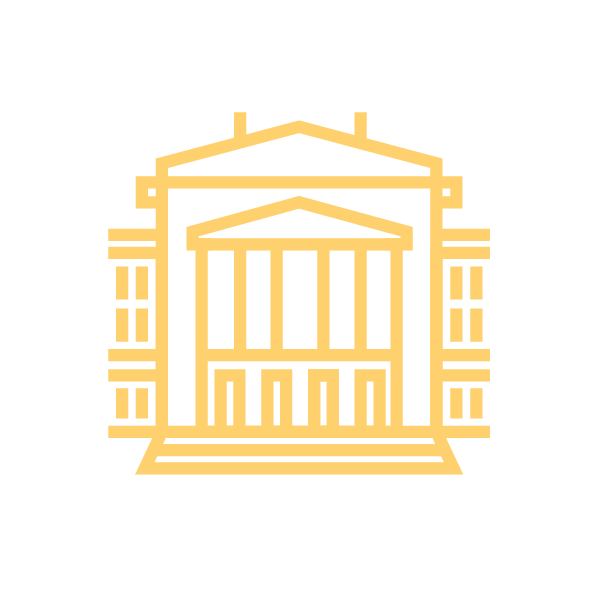 Public Accounts Committee Inquiries
Mental Health Services in NI -Published
Public Procurement in Northern Ireland- Published
Child Poverty in Northern Ireland- Published
Major Capital Projects: Inquiry at Evidence Stage
Developing the Skills for Northern Ireland’s Future- Inquiry at Draft Reporting Stage
Two ‘Excess Votes’	reports 2022-23 and 2023-24- Published
Briefing provided on thirteen Ministerial Directions- Completed	
Briefing on all NIAO public reports published since March 20220 – ongoing
Briefing on five Memorandum of Reply from the previous mandate
Public Reporting Themes
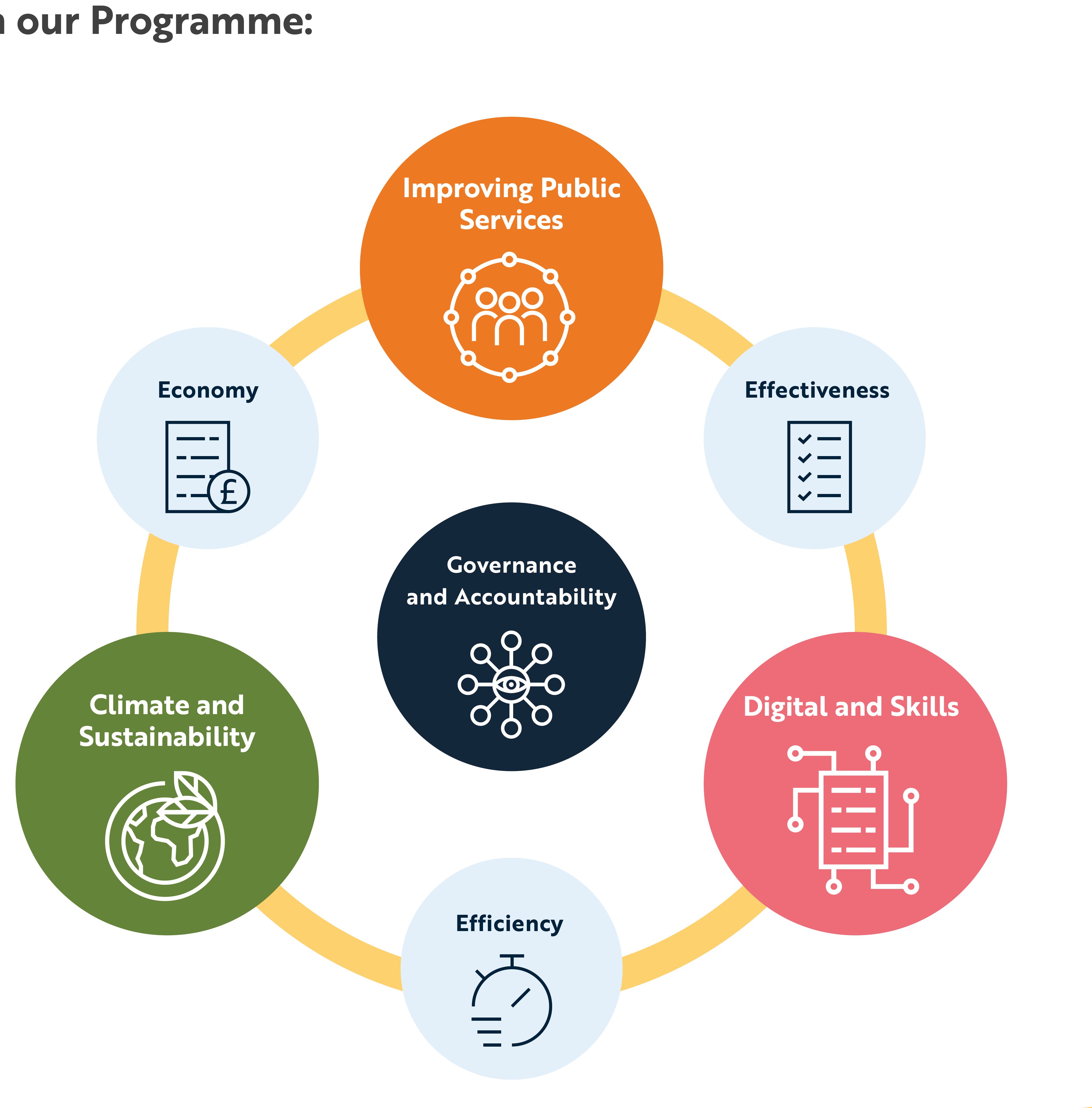 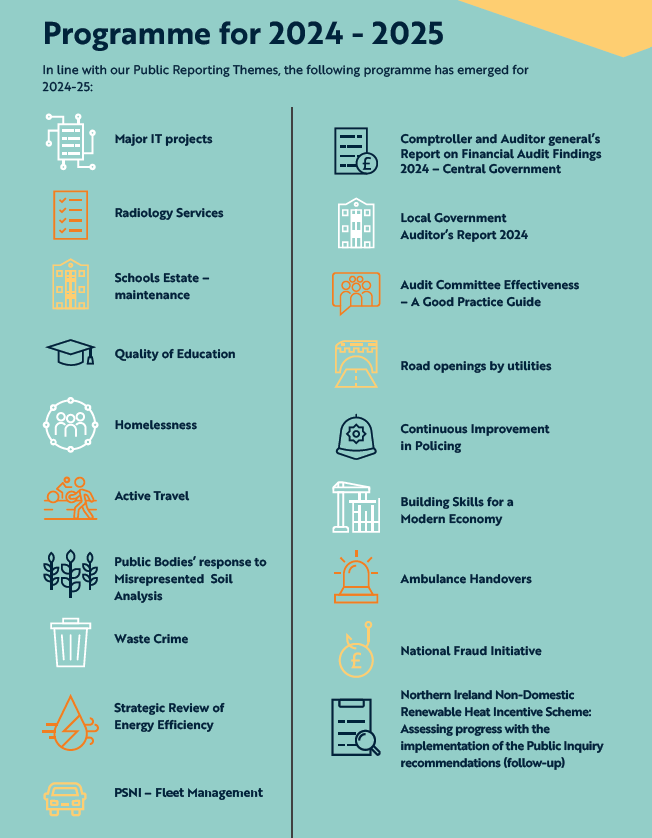 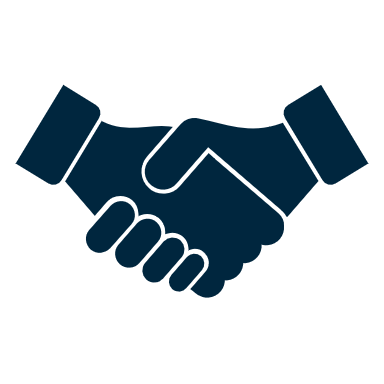 Questions?